Августовская педагогическая конференция для работников образовательных учреждений городского округа Дегтярск
Развитие системы дополнительного образования в МАОУ ДО «Учебный комбинат»: от проекта к реализации
Доклад подготовила:
Шакрокова Марина Леонидовна, методист МАОУ ДО «УК»
Дегтярск, 2024
Этапы получения лицензии на дополнительное образование детей и взрослых:
Дорожная карта реализации проекта «Центр равных возможностей»
Актуальность: В целях исполнения Концепции развития дополнительного образования детей до 2030 года по охвату детей дополнительным образованием, в том числе технической направленности необходимо усилить (наладить) работу по расширению вариативного спектра дополнительных программ, создания центров выявления и поддержки талантливых детей.
 Название проекта – «Центр равных возможностей»
Цель - разработать и внедрить комплекс мероприятий к 2027 году по увеличению охвата детей с 7 до 18 лет дополнительным образованием на 30% от общего числа обучающихся (345 * 30%=103 реб.)
Задачи:

Изучение социального заказа на дополнительное образование от родительской общественности 
Повышение квалификации педагогического персонала, участвующих в реализации общеобразовательных программ
Разработка и внедрение дополнительных общеобразовательных программ, в том числе на платной основе
Вовлечение детей в дополнительное образование
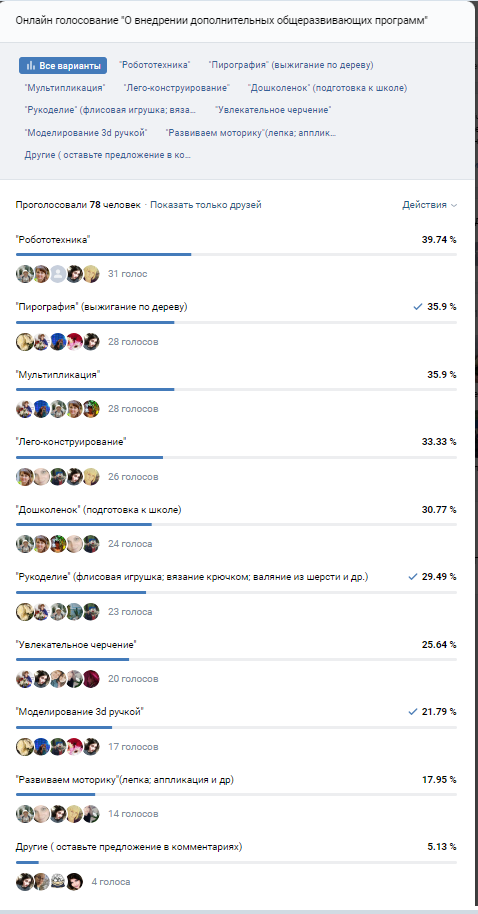 Направленности в дополнительном образовании
Физкультурно-спортивная
Естественнонаучная
Техническая
Туристско-краеведческая
Социально-гуманитарная
Художественная
Программы, планируемые к реализации в 2024-2025 году в МАОУ ДО «Учебный комбинат»
Результаты мониторинга развития дополнительного образования на территории городского округа Дегтярск
Не реализуются программы по приоритетным направлениям:
 - Школьный туристский клуб
- Школьный хор

Не реализуются программы для детей дошкольного возраста:
- технической направленности
- художественной направленности
- естественнонаучной направленности
- социально-гуманитарной направленности
- туристско-краеведческой направленности
Результаты мониторинга развития дополнительного образования на территории городского округа Дегтярск
Не реализуются программы для детей начального общего уровня образования:
- туристско-краеведческой направленности

Программы для детей основного общего образования представлены в полном объеме.

Не реализуются программы для обучающихся среднего общего уровня образования:
- художественной направленности
- туристско-краеведческой направленности